Walking the Path
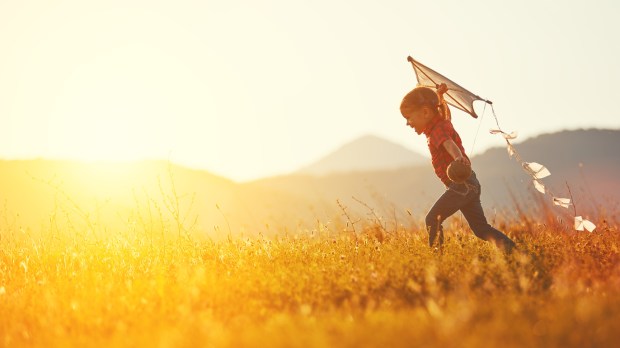 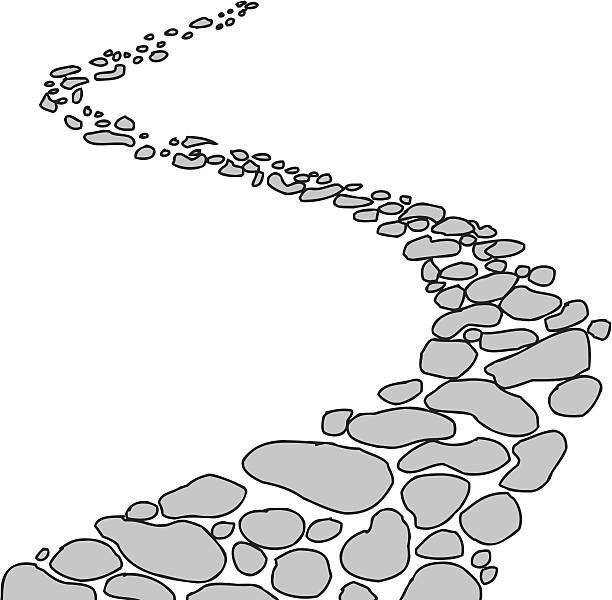 ~ Walking the Path of Joy~
Monday 6th May 2024
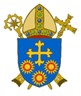 Brentwood Diocese Education Service
Walking the path of joy
“The joy of the gospel fills the hearts and lives 
of all who encounter Jesus. 
Those who accept his offer of salvation are set free
 from sin, sorrow, inner emptiness and loneliness. 
With Christ joy is constantly born anew.”

- Pope Francis, Evangelii Gaudium

____________________________

J.O.Y.  ~ Loving Jesus, Loving Others, Loving Yourself.
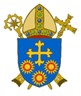 BDES
In Sunday’s Gospel Reading  …
Sixth Sunday of Easter
5th May 2024   
    
In the Gospel of John,                         Jesus tells his friends : 

“Remain in my love.”
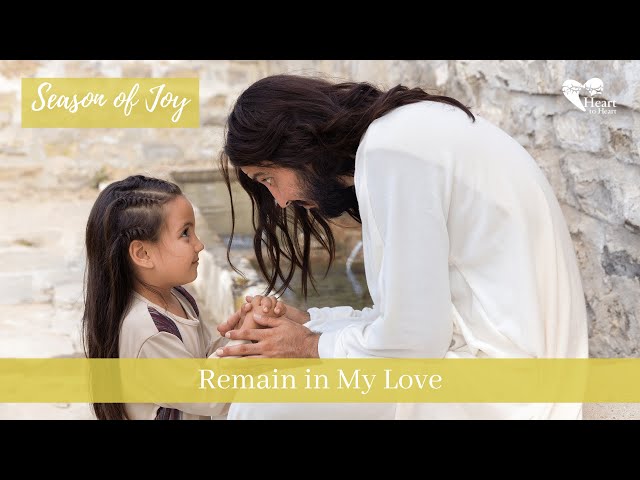 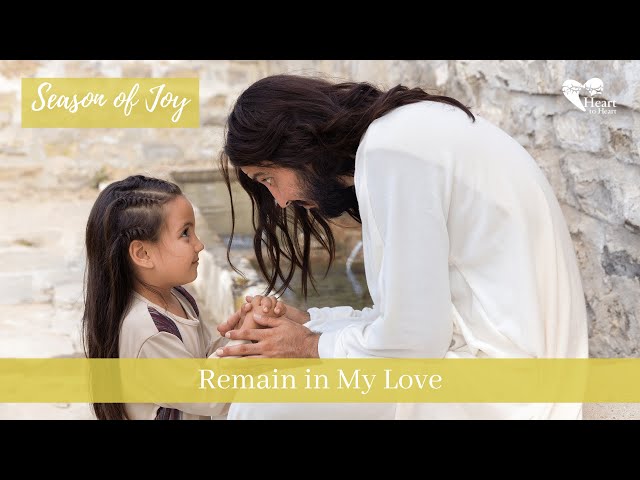 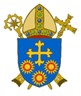 BDES
Reflection
Care for the Sick

“Lord my God,            I called to you for help and you healed me.”             

(Psalm 30 : 2)
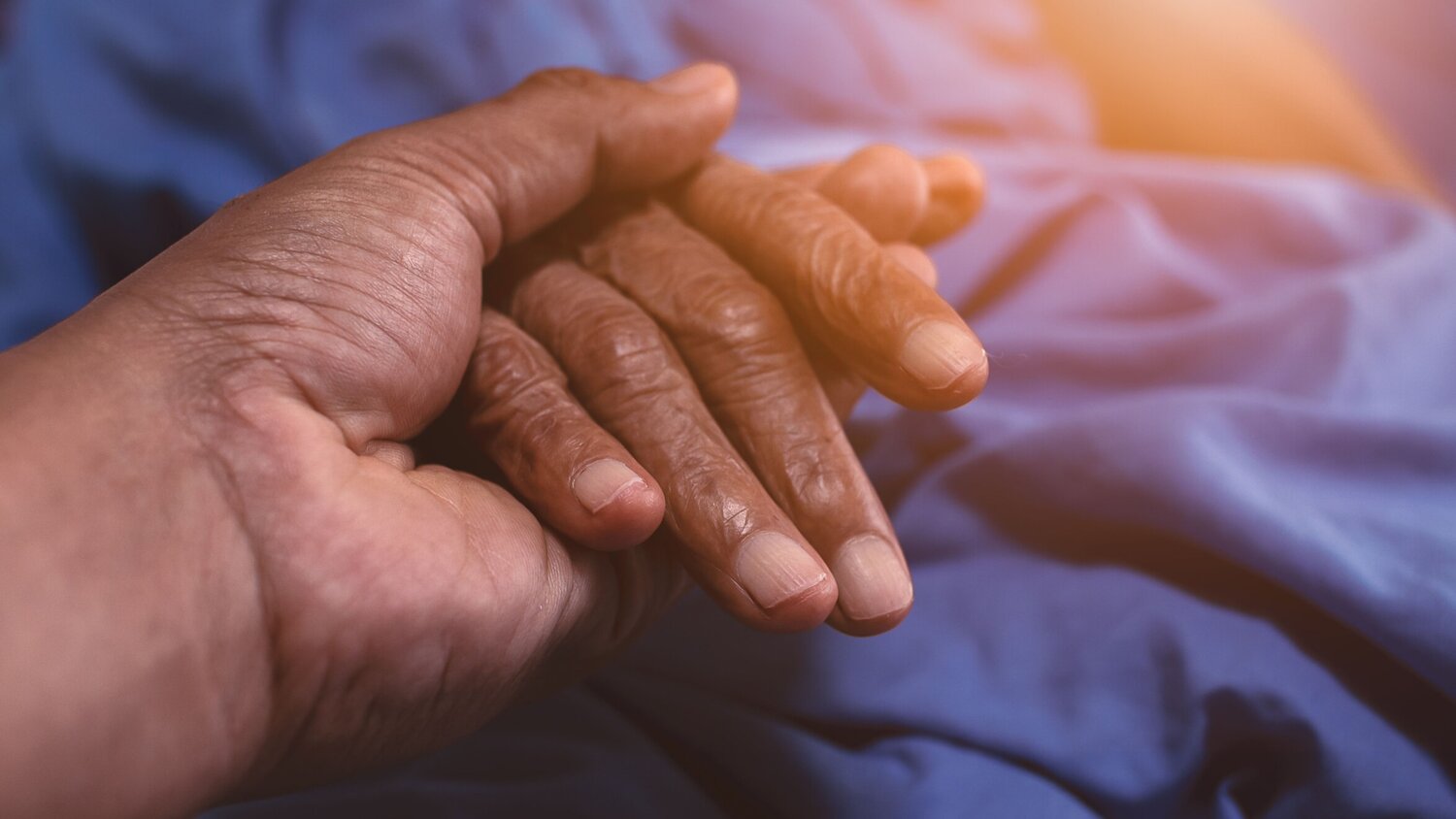 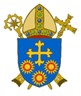 BDES
Preparing for World Youth Day 2027
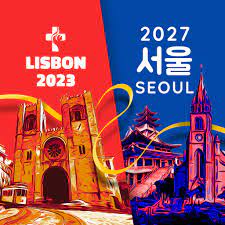 “Easter is the passage from 
fear to confidence.”

 - Pope Francis, 
Easter, 2023
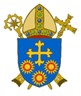 BDES
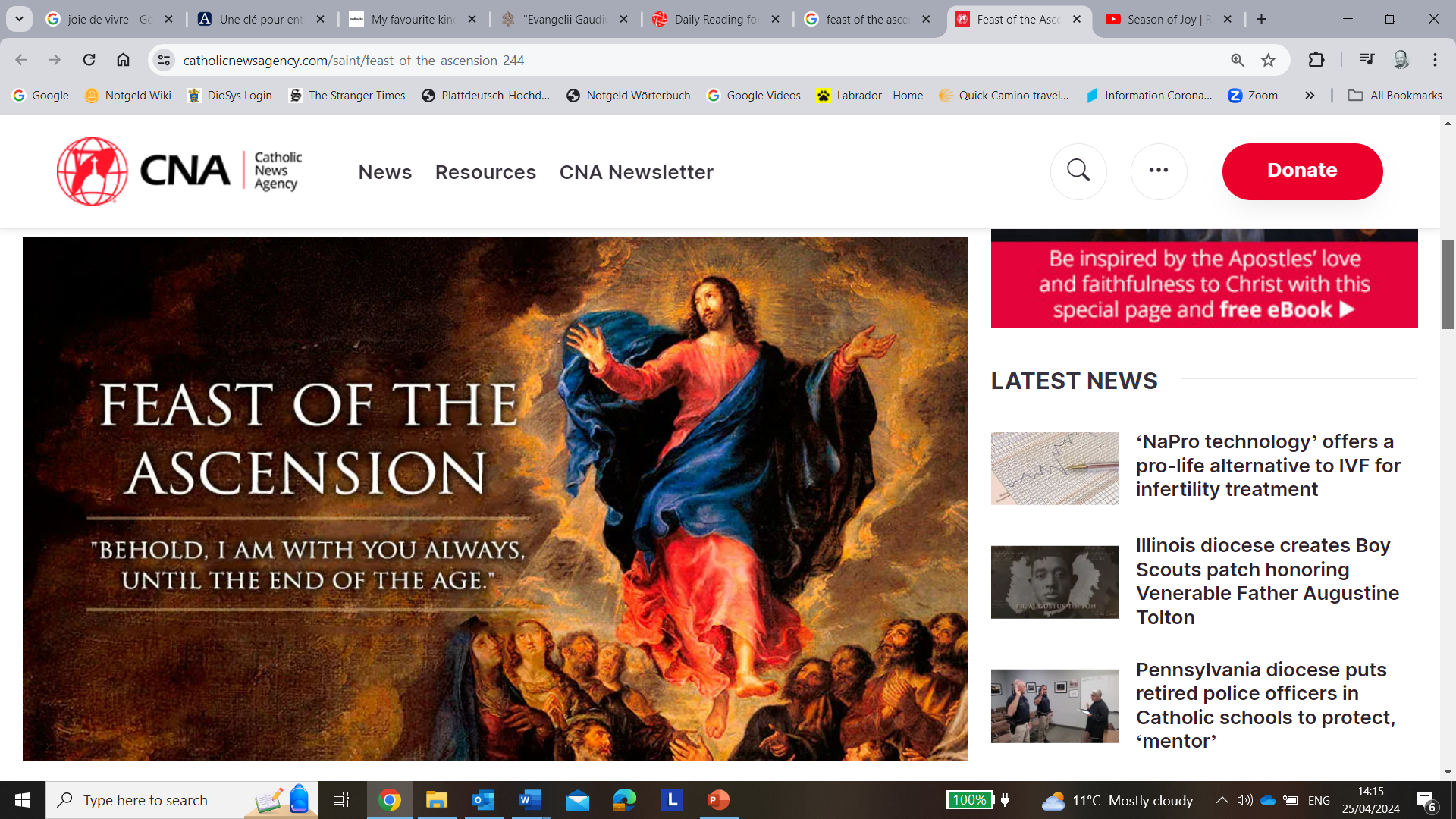 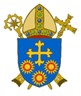 BDES
Glory be to the Father
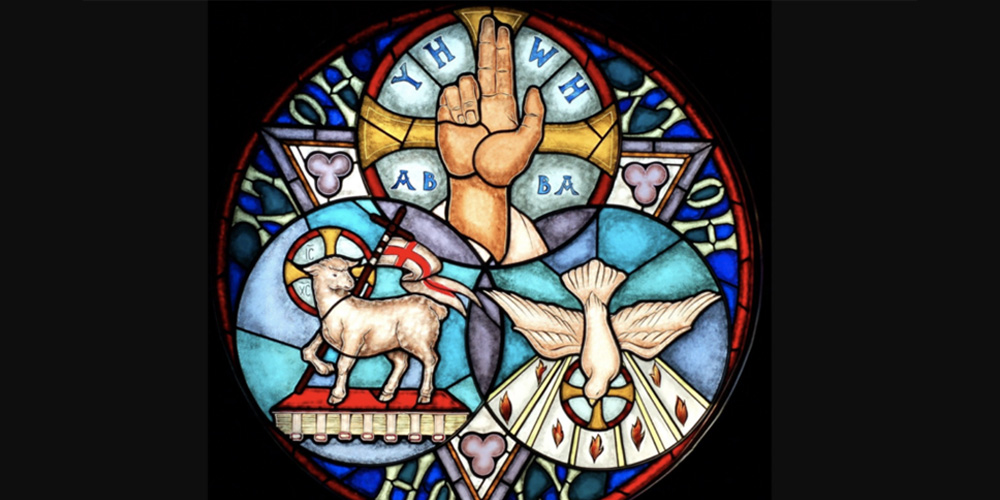 Glory be to the Father, 
and to the Son 
and to the Holy Spirit,
as it was in the beginning, 
is now, and ever shall be,
world without end.
Amen
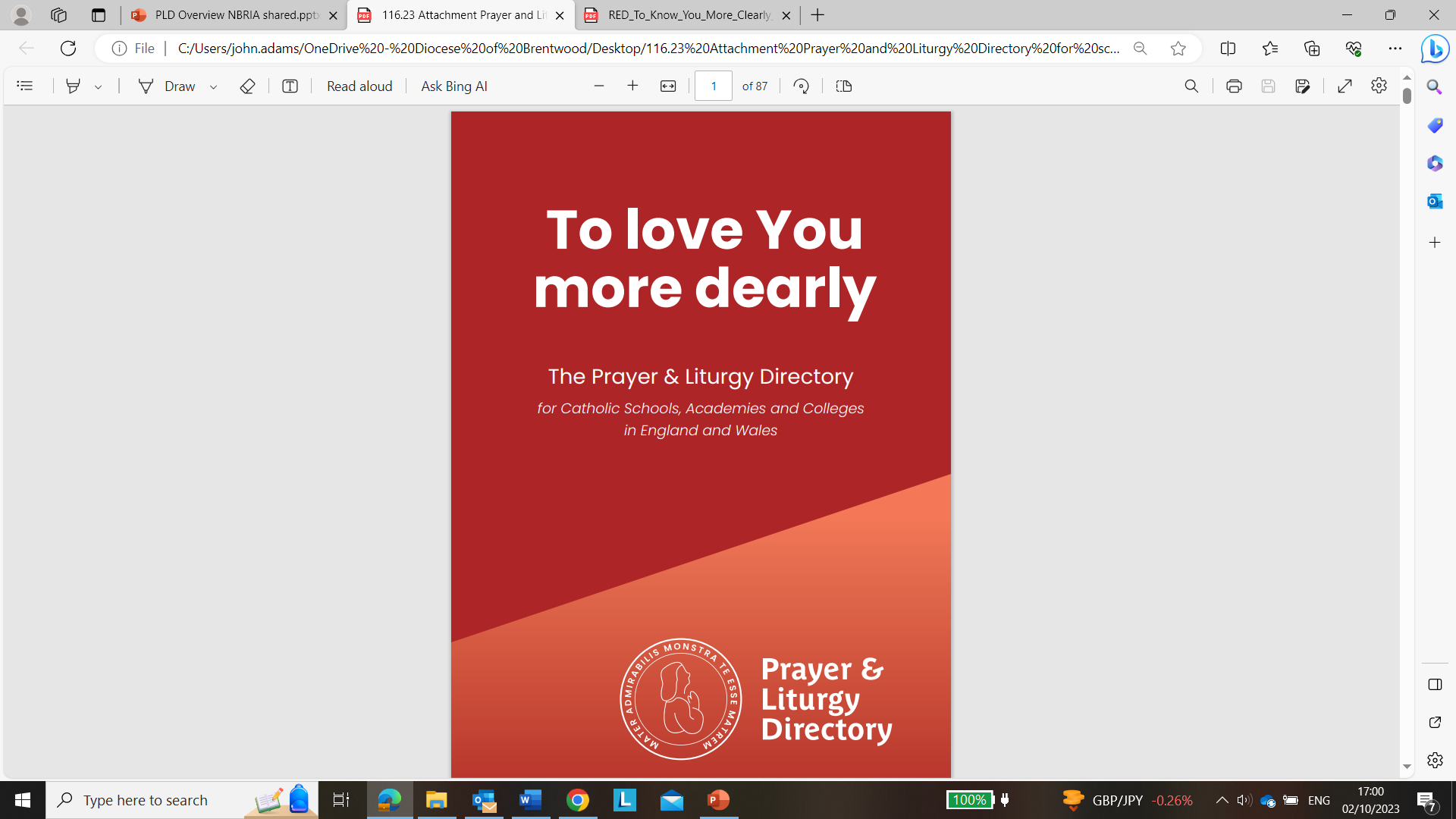 BDES
Walking the Path
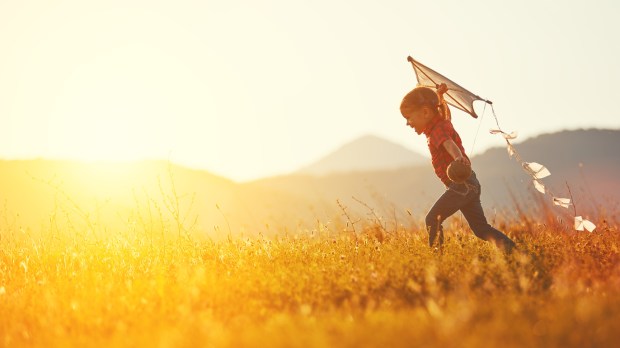 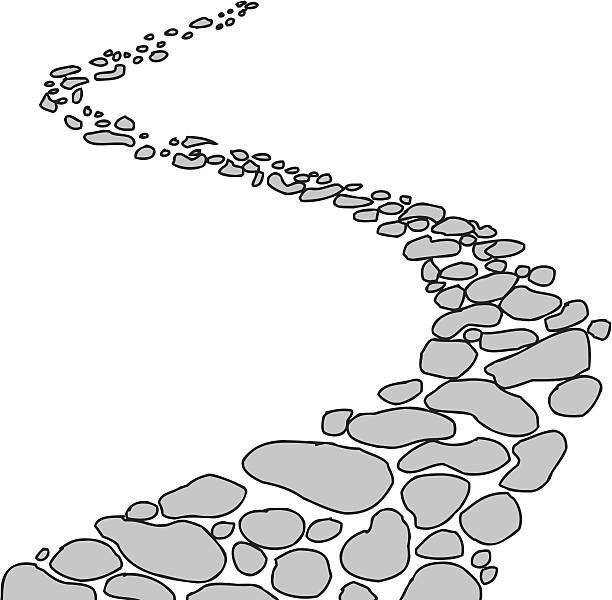 ~ Walking the Path of Joy~
Monday 6th May 2024
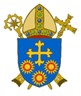 Brentwood Diocese Education Service